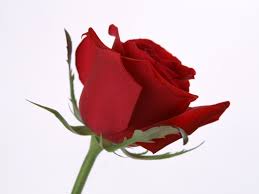 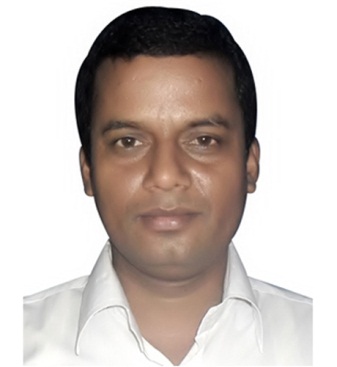 ID : 173
রুস্তম পাহলোয়ান 
সহকারী শিক্ষক (গণিত)
ইউনাইটেড একাডেমী পানাইল,
আলফাডাঙ্গা, ফরিদপুর।
মোবাঃ ০১৭২০০৮১০৫৬
ইমেইলঃ rpahloan@yahoo.com
স্বাগতম
পাঠ পরিচিতি
শ্রেণী: নবম 
বিষয়: গণিত  
অধ্যায়: ১৬ (পরিমিতি)
সময়: ৫০ মিনিট
তারিখ: ০8.০৪.২০১৯
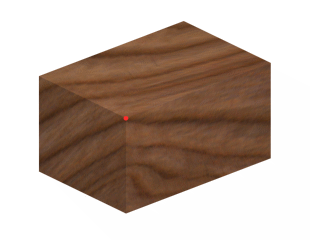 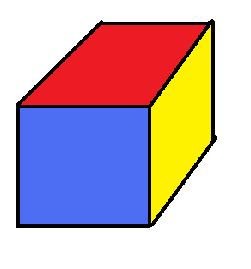 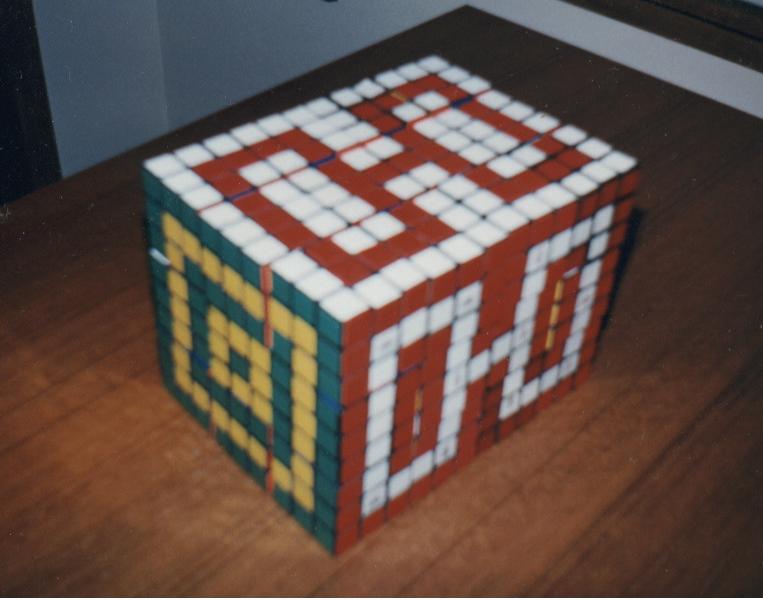 বিভিন্ন ধরনের বাক্স
১। বাক্সের পিঠগুলি কোন ধরনের চতুর্ভুজ?
আয়তাকার ঘনবস্তু
[Speaker Notes: শিরোনাম বোর্ডে লিখে দিব ও শিক্ষার্থীদের লিখে নিতে বলবো।]
শিখনফল
১। আয়তাকার ঘনবস্তু কি তা বলতে পারবে।
২। আয়তাকার ঘনবস্তুর ক্ষেত্রফল, আয়তন ও কর্ণের  দৈর্ঘ্য নির্ণয়ের সূত্র বলতে পারবে।
৩। আয়তাকার ঘনবস্তুর ক্ষেত্রফল, আয়তন ও কর্ণের  দৈর্ঘ্য নির্ণয়ের সূত্র গুলো ব্যবহার করে বিভিন্ন সমস্যা সমাধান করতে পারবে।
চল আমরা ভিডিও দুইটি দেখি
..b …
৩
.............. a………………
……c….....
২
১
……c........
...b…
.............. a………………
আয়তাকার ঘনবস্তু
১ম তলের ক্ষেত্রফল = ca বর্গএকক
২য় তলের ক্ষেত্রফল = bc বর্গএকক
৩য় তলের ক্ষেত্রফল = ab র্বর্গএকক
5
…….c….
4
..….c…......
.................. a………….….
...b…
৬
…b...
.................... a…………….
আয়তাকার ঘনবস্তু
৪র্থ তলের ক্ষেত্রফল = bc বর্গএকক
৫ম তলের ক্ষেত্রফল = ac বর্গএকক
৬ষ্ঠ তলের ক্ষেত্রফল = ab একক
আতাকার ঘনবস্তুর সমগ্র তলের ক্ষেত্রফল
=(ab+bc+ca+ab+bc+ca) বর্গএকক
=(2ab+2bc+2ca) বর্গএকক
=2(ab+bc+ca) বর্গএকক
আয়তাকার ঘনবস্তুর কর্ণের  দৈর্ঘ্য নির্ণয়ঃ
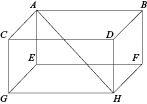 কর্ণের  ধৈর্ঘ্য AH=
একক
একক
একক
.........................a.....................…
.........b……....
....c.....
আয়তাকার ঘনবস্তুর আয়তন 
= (দৈর্ঘ্য × প্রস্থ × উচ্চতা) ঘন একক
= abc ঘন একক
একটি সমস্যা
একটি আয়তাকার ঘনবস্তুর দৈর্ঘ্য, প্রস্থ ও উচ্চতার আনুপাত 21:16:12 এবং কর্ণের  দৈর্ঘ্য ৮৭ সেঃমিঃ। ঘনবস্তুর তলের ক্ষেত্রফল নির্ণয় কর।
[Speaker Notes: সমস্যাটি প্রশ্ন উত্তরের মাধ্যমে সমাধান করবো।]
সমাধান
ধরি, দৈর্ঘ্য = 21x সেমি
	প্রস্থ = 16x সেমি
	উচ্চতা = 12x সেমি
একক
সেমি
সেমি
সেমি
সেমি
প্রশ্নমতে,
বা,
ঘন বস্তুর তলের ক্ষেত্রফল
বর্গ সেমি
,,‌
বর্গ সেমি
বর্গ সেমি
বর্গ সেমি
= 14040
বর্গ সেমি
দলীয় কাজ
দল ০১ : স্কেলের সাহায্যে তোমাদের গণিত বইয়ের দৈর্ঘ্য, প্রস্থ ও উচ্চতা মেপে সমগ্র পৃষ্ঠের ক্ষেত্রফল বর্গসেমি এককে নির্ণয় কর।
দল ০২ : একটি বাক্সের দৈর্ঘ্য, প্রস্থ ও উচ্চতা যথাক্রমে 100 সেমি, 60 সেমি ও 20 সেমি হলে, উহার সমগ্র পৃষ্ঠের ক্ষেত্রফল ও কর্ণের দৈর্ঘ্য নির্ণয় কর।
[Speaker Notes: শিক্ষার্থীরা পোস্টারে উপস্থাপন করবে এবং শিক্ষক সমন্বয় করে দিবে।]
দল ০৩ : স্কেলের সাহায্যে তোমাদের গণিত বইয়ের দৈর্ঘ্য, প্রস্থ ও উচ্চতা মেপে সমগ্র পৃষ্ঠের ক্ষেত্রফল বর্গসেমি এককে নির্ণয় কর।
দল ০৪ : একটি বাক্সের দৈর্ঘ্য, প্রস্থ ও উচ্চতা যথাক্রমে 100 সেমি, 60 সেমি ও 20 সেমি হলে, উহার সমগ্র পৃষ্ঠের ক্ষেত্রফল ও কর্ণের দৈর্ঘ্য নির্ণয় কর।
মূল্যায়ন
১।আয়তাকার ঘনবস্তুর ক্ষেত্রফল নির্ণয়ের সুত্রটি বল।
২। আয়তাকার ঘনবস্তুর কর্ণের  দৈর্ঘ্য নির্ণয়ের সূত্রটি বল।
৩। তোমরা সবাই ৮ নং সমস্যাটি সমাধান কর।
[Speaker Notes: শিক্ষক ঘুরে ঘুরে দেখবে।]
বাড়ীর কাজ
অনুশীলনী ১৬.৪ এর ৯-১২ নম্বর পর্যন্ত সমস্যাগুলো সুন্দর করে সমাধান করে আনবে।
সবাইকে ধন্যবাদ
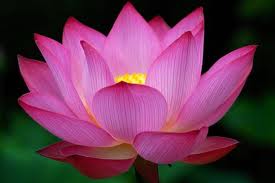